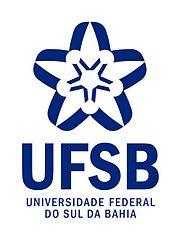 Universidade Federal do Sul da Bahia
Centro de Formação em Ciências Humanas e Sociais (CFCHS)
Programa de Pós-graduação em Ciências Humanas e Sociais (PPGES)
Título do trabalho: subtítulo se houver
Autor(es)
Introdução
Times New Roman, tamanho 40. Recomendações: frases objetivas e curtas; não utilizar toda a caixa de texto; dividir em parágrafos.

Palavras-chave: Colocar entre 3 a 5 palavras-chave.
Metodologia
Descrever a metodologia utilizada na pesquisa; descrever as técnicas utilizadas nas atividades de pesquisa.
Resultados e discussão
Preocupe-se com a coerência, objetividade e com frases curtas. Aponte os resultados principais e a interlocução com o seu referencial bibliográfico.
Considerações finais
Síntese final dos achados
Objetivo
O objetivo geral é o elemento que resume e apresenta a ideia central do trabalho.
Referências

Listar apenas as referências mencionadas no texto. Seguir normas da ABNT. Exemplos:
ALVES, P. C. A experiência da enfermidade: considerações teóricas. Cad. Saúde Pública, Rio de Janeiro, v. 9, n. 3, p. 263-271, set. 1993.
ALVES, P. C. B.; SOUZA, I. M. Escolha e avaliação de tratamento para problemas de saúde: considerações sobre o itinerário terapêutico. In: RABELO, M. C., ALVES, P. C. B., SOUZA, I. M. A. (Orgs). Experiência de doença e narrativa. Rio de Janeiro: Editora Fiocruz; 1999.